Actinomyces and Nocardia
BDS 2nd yr
Date:29/5/17
Dr.Nitika Anand
Actinomycetes
Gram positive filamentous bacteria.

Intermediate in properties between true bacteria and fungi.

Contain two genera : Actinomyces  and Nocardia
Genus : Actinomyces
Disease : Actinomycosis
Chronic granulomatous disease characterised by multiple abscess, tissue destruction, fibrosis &multiple sinus formation discharging pus as granules (sulphur + bacteria)
Species:  Actinomyces israelii – most common
                     A. naeslundi
                     A. odontolyticum      associated with plaque
                     A.viscosus
Morphology
Are gram positive, non sporing, non motile, non acid fast bacilli.
Grow in filaments.
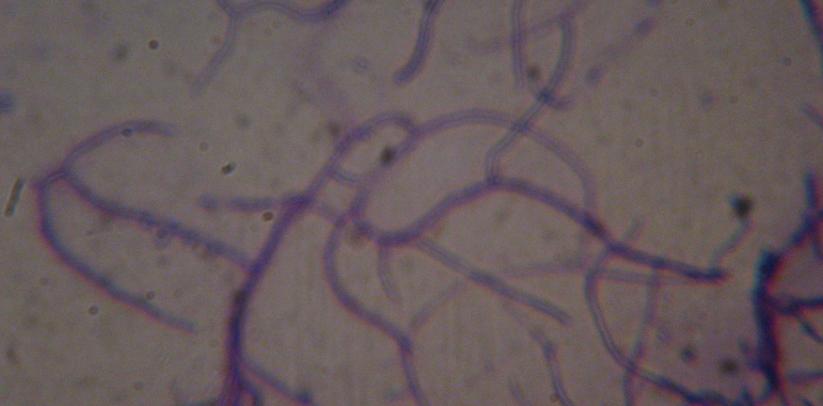 Culture characteristics
Are facultative anaerobes,grow better under anaerobic or microaerophilic conditions.
Grows well on BHI agar.The colonies have a characteristic molar tooth appearance.
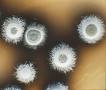 Clinical syndromes
Actinomyces causes actinomycosis.
It is a subacute and chronic bacterial infection characterized by formation of multiple abcesses and development of sinus tracts discharging white to yellowish granules known as sulfur granules.
Actinomycosis occur in 4 clinical forms:
Cervico facial – Most common manifestation in humans.
Commonest in cheek & maxilla.
 Disease is endogenous in origin
Infection imparts woody texture to inflamed tissue.
The abcess contains yellowish flecks(sulphur granules) that represent colonies of actinomyces.
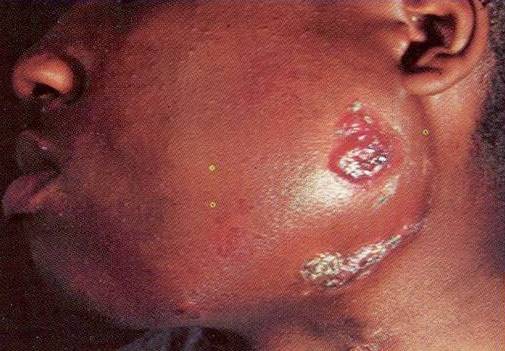 b)Thoracic –  lungs

c)Abdominal – ileocaecal region is common site.
Typically present as slow growing tumor. Infection spreads to abdominal wall leading to formation of draining sinuses.

d)Pelvic-  Occasionally occurs in women.
Lab diagnosis
Specimen : 
pus from lesion or sinuses 
Sputum – pulmonary disease
Tissue biopsy
Microscopy:
Crush granules between two slides and prepare smear 
Perform Gram’s staining and Acid fast staining using 1% H2SO4.
Culture
Pus granules are washed & inoculated into thioglycollate broth as well as streaked on Brain heart infusion agar and blood agar and incubate anaerobically with 5-10% CO2 for 2 weeks – Spider colonies like molar teeth 
Biopsy – H&E stain: Mycelial mass surrounded by chronic inflammatory cells.
Genus Nocardia
Morphology
Nocardiae resemble Actinomyces morphologically but are strict aerobes,non-motile,Gram positive bacteria.
Are acid-fast when decolorised with 1% sulphuric acid.
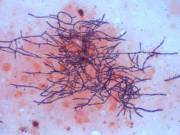 Gram stained sputum smear showing Gram positive branched  mycelia  in Pulmonary nocardiosis
Pathogenesis
a)Nocardiosis – Opportunistic pulmonary disease in immunocompromised individual including AIDS
Disease acquired by inhalation ------ >causing pulmonary disease primarily as pneumonia, lung abscess or lesions resembling tuberculosis
b)Mycetoma: Disease acquired by implantation . Chronic granulomatous lesion involving subcutaneous and deeper tissues mainly the foot- (MADURA FOOT)
Lab diagnosis
Specimen - Pus or purulent specimen
Microscopy – 
Gram’s staining – Gram positive filamentous bacteria
Zeihl Neelsen staining with 1% H2SO4 – red colored acid fast bacilli against a blue background
Culture:
Pus, sputum are grown on  Nutrient agar,Sabouraud’s dextrose agar or BHI agar and incubated at 37 C for 3 weeks.Nocardia grow as dry pigmented (red, yellow, pink) colonies.

 Treatment :Sulphonamides with or without Trimethoprim for 3 months or more.